Mullinabro Traffic Calming Scheme 2023
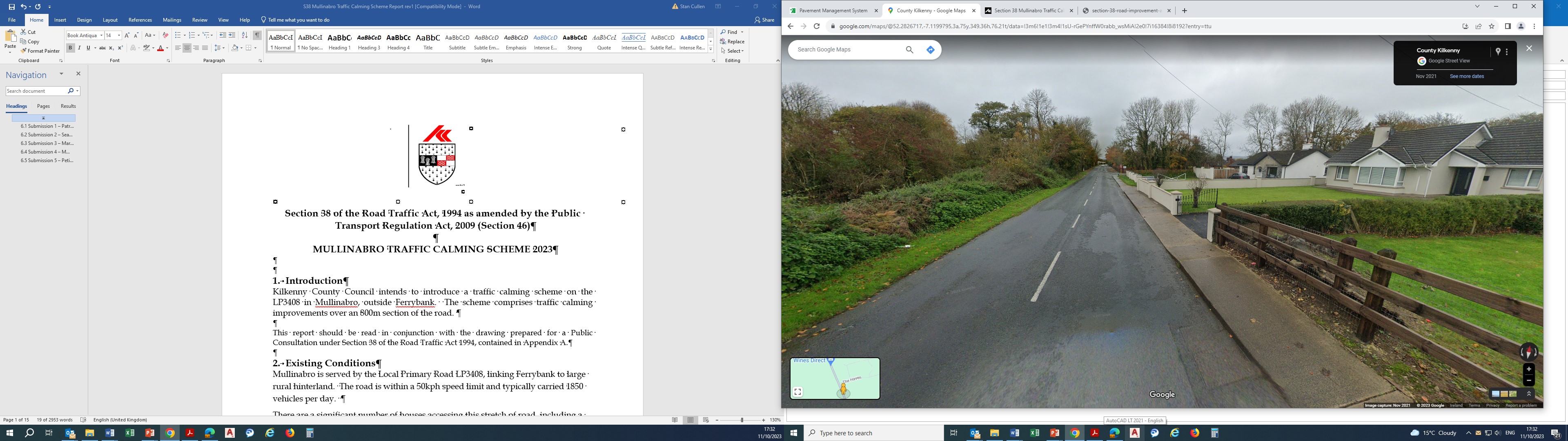 in accordance with Section 38 of the Road Traffic Act, 1994 as amended by the Public Transport Regulation Act, 2009 (Section 46)
Objective and Context of the Scheme
To provide traffic calming along approximately 800m of LP3408 in Mullinabro
Adjacent to Ferrybank, serving large rural hinterland
Existing 50kph speed limit.  	Southbound traffic: 56kph
	Northbound traffic : 72kph
	Maximum speed: >100kph 
Residential, with frequent direct accesses
Childcare facility, commercial and agricultural operations
Previously installed ramps not appropriate for the location
Description of Proposed Development
Remove remaining speed ramp
Build 12 no. concrete build outs at regular intervals to narrow the appearance of the road
Enhance road marking to provide consistent width
Install an additional driver feedback sign on southbound approach
Section 38 Road Traffic Act 1994
A notice describing the proposed development was placed in the Kilkenny People dated 15th September 2023.
A Public Display ran for four weeks from 13th September to 11th October 2023.  The proposals were displayed in Ferrybank Library, Ferrybank Area Office and online at https://consult.kilkenny.ie/ and https://www.kilkennycoco.ie.
Five submissions were received, including a petition from residents of Cloone Road, which meets Mullinabro Road and the northern exctent of the proposed scheme.
S.38 submissions – topics raised
Provide public lighting to link to existing public lighting at Newrath Road
Provide wider footpaths
Provide dedicated cycle lanes
Retain continuous centre line and existing speed ramp
Provide pairs of build outs at each location
Provide junction warning signage for Mullinabro Woods
Provide footpaths, public lighting and traffic calming on Cloone Road
Post–Consultation Amendments
Continuous centre line will be retained
Reduced size build outs will be added on the opposite side of the road to the build outs to the north of Mullinabro Woods
Advanced junction warning signage will be provided on the approaches to Mullinabro Woods
Additional warning signage will be provided on Cloone Road following an assessment of suitable signage and locations
Recommendation
That Kilkenny County Council approve the Mullinabro Traffic Calming Scheme 2023, in accordance with Section 38(4) of the Road Traffic Act 1994, as amended.
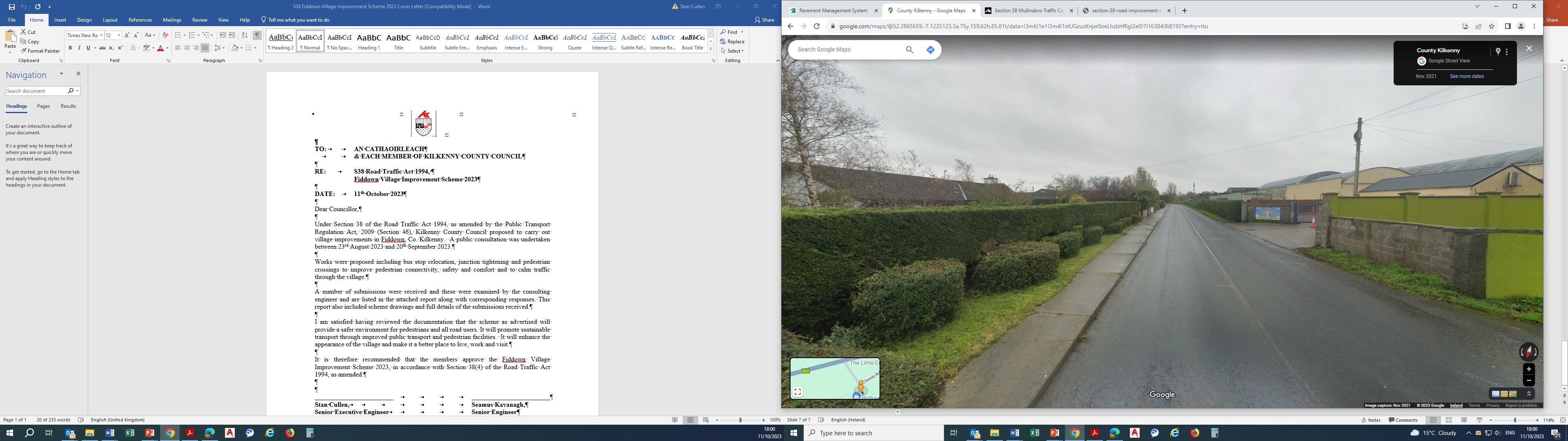